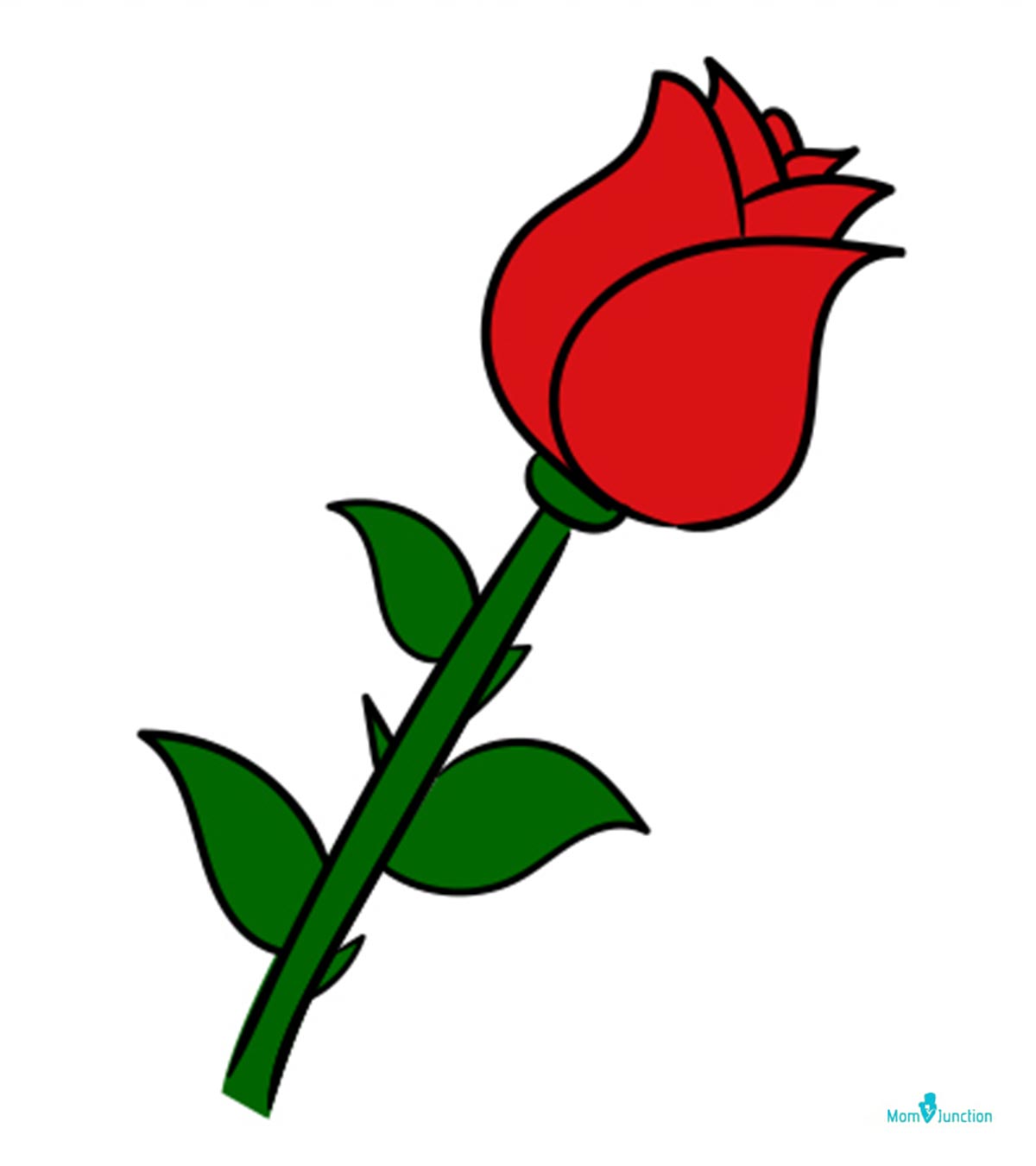 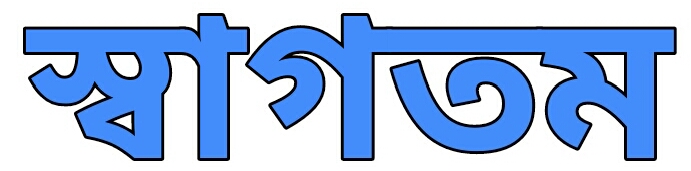 Bipul Sarkar Atmool high School -Shibgonj-Bogura - 01730169555
26-Sep-20
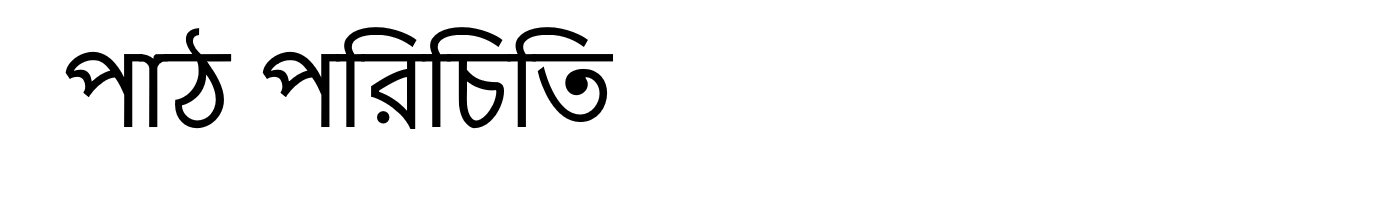 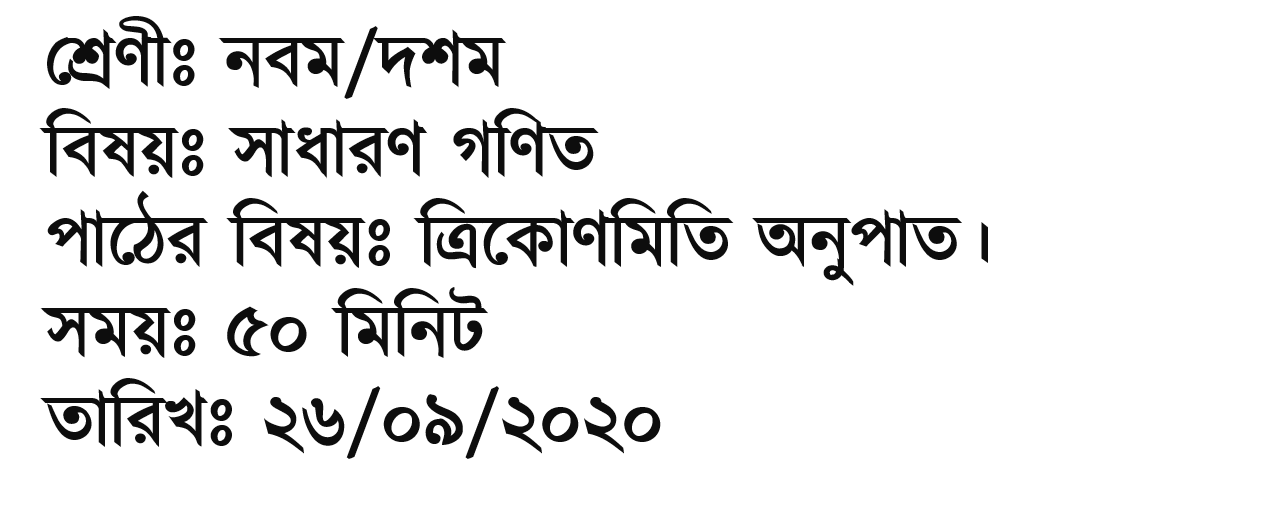 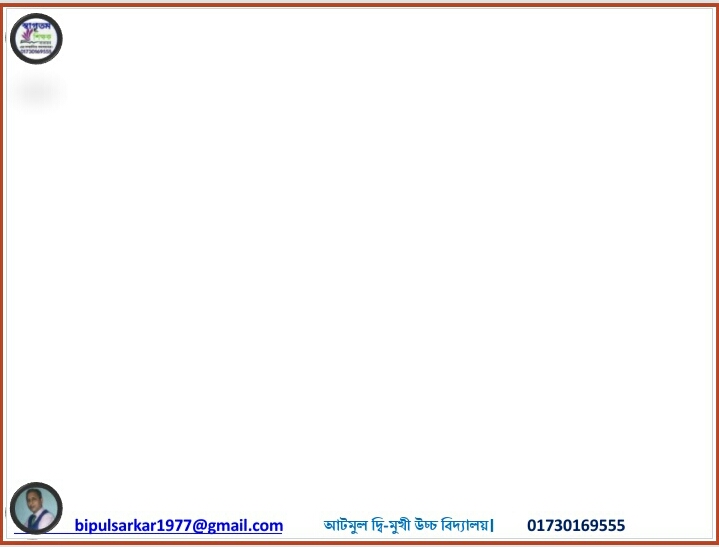 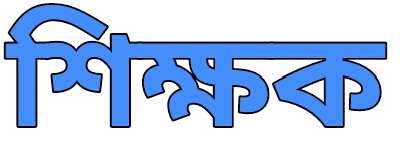 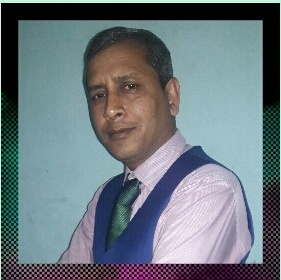 নিচের ছবিগুলো লক্ষ্য করি
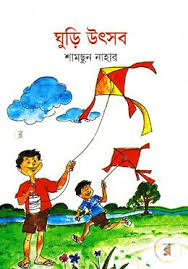 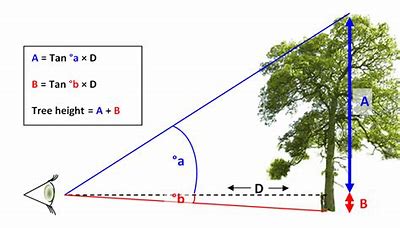 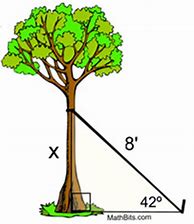 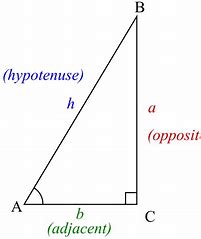 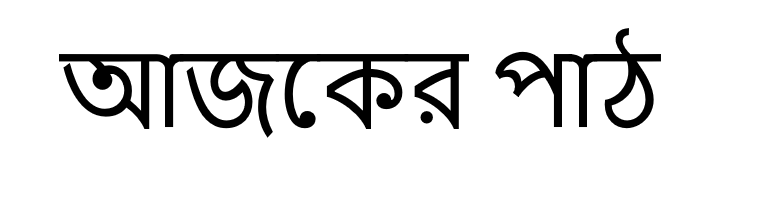 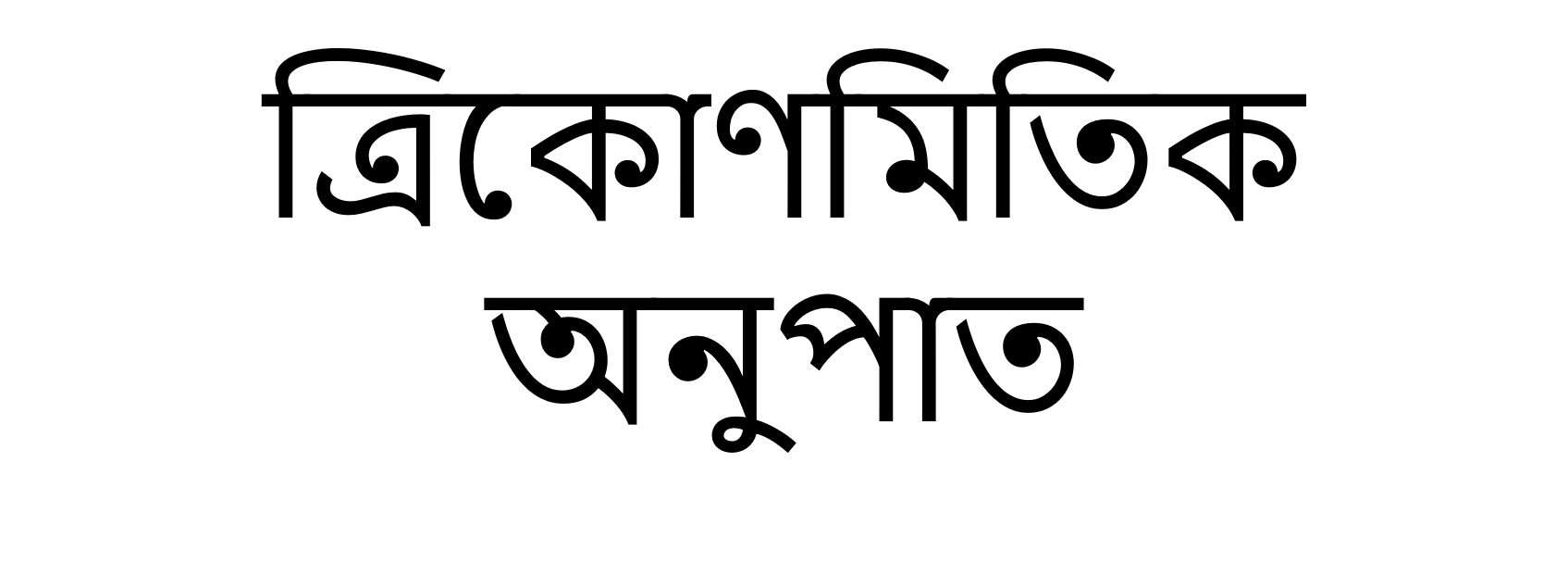 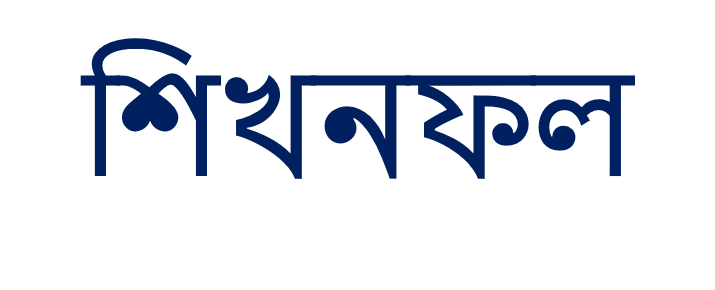 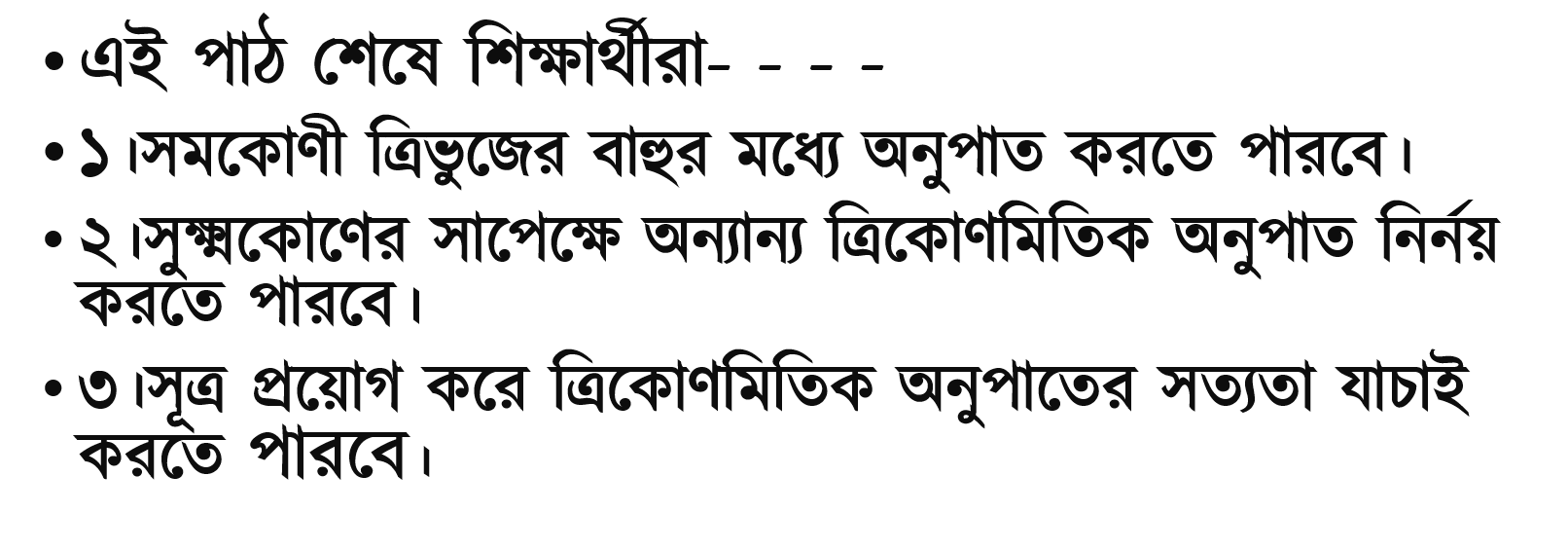 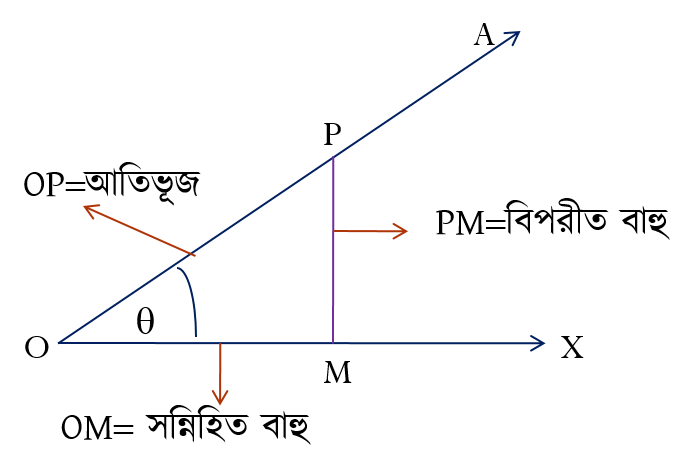 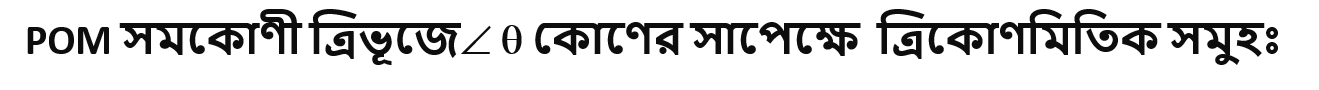 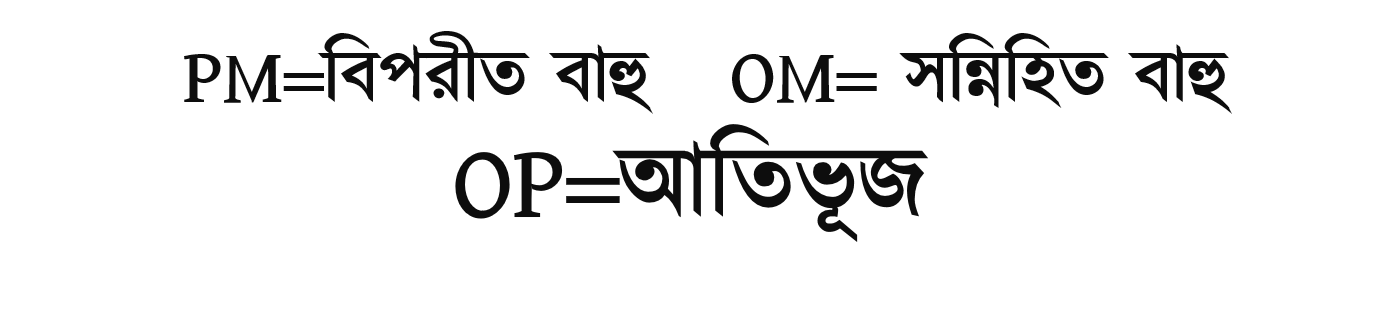 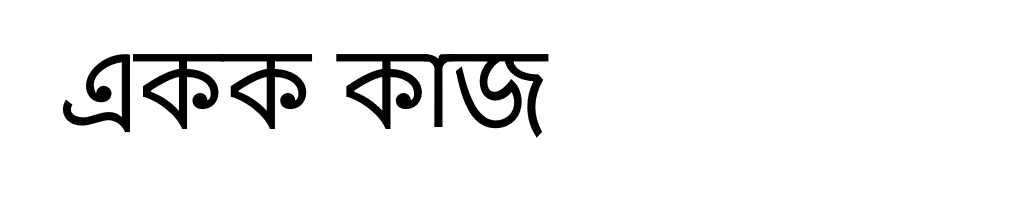 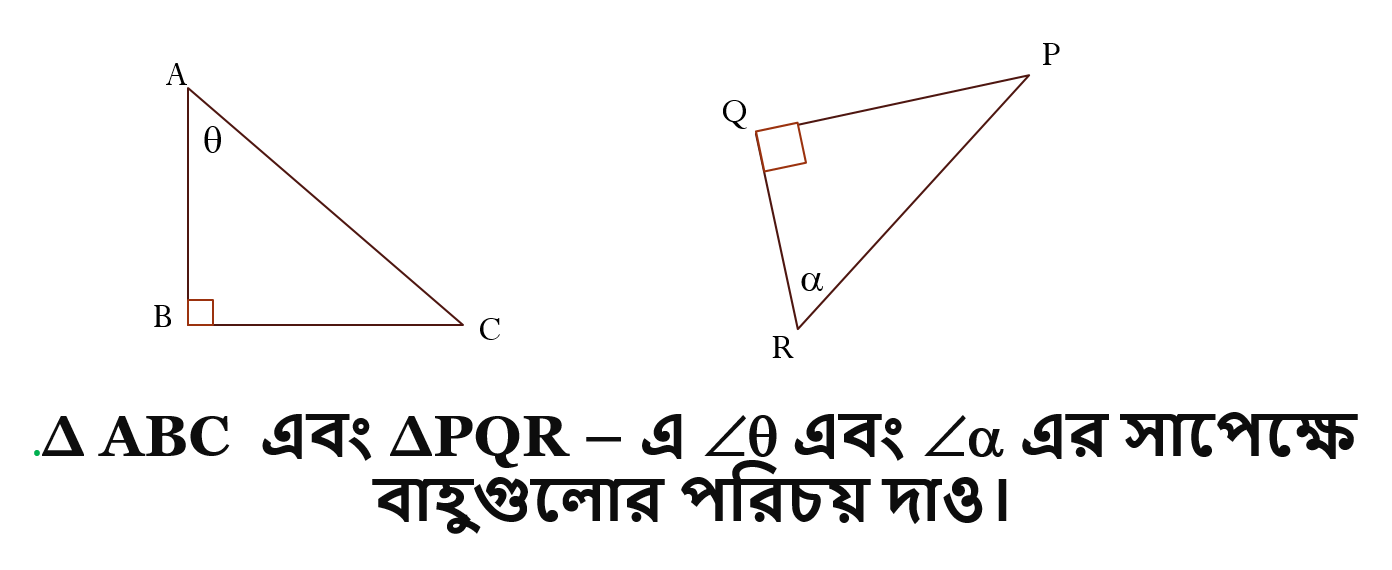 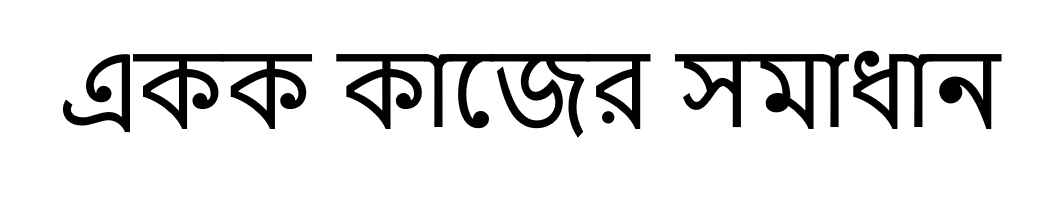 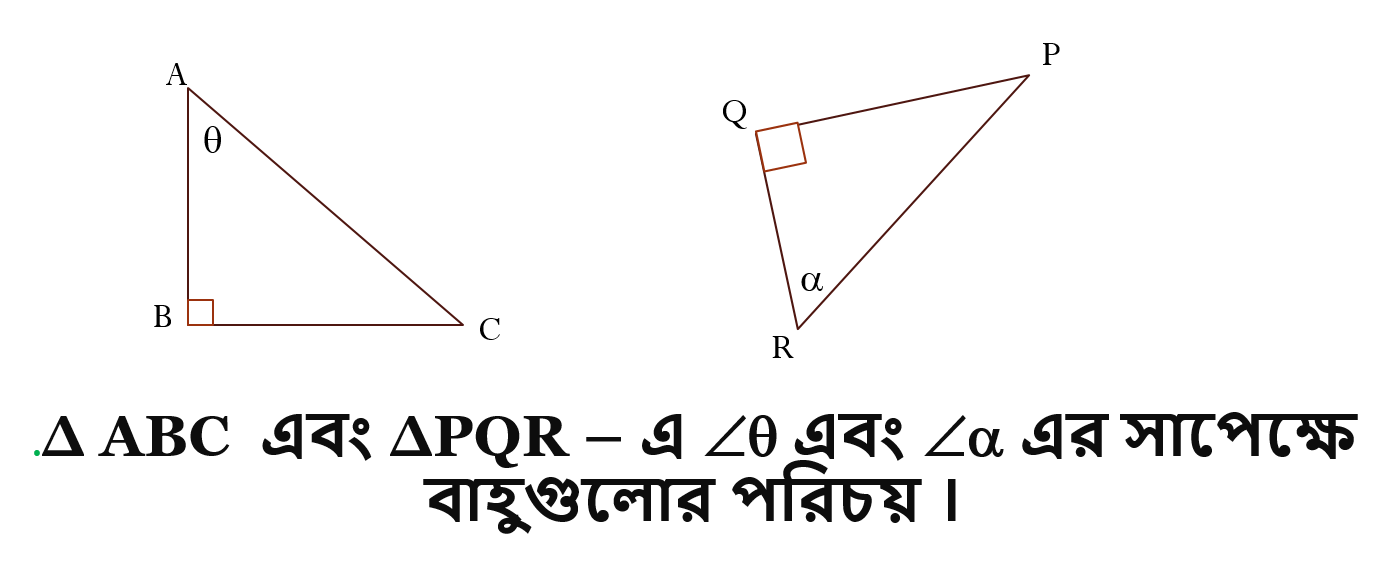 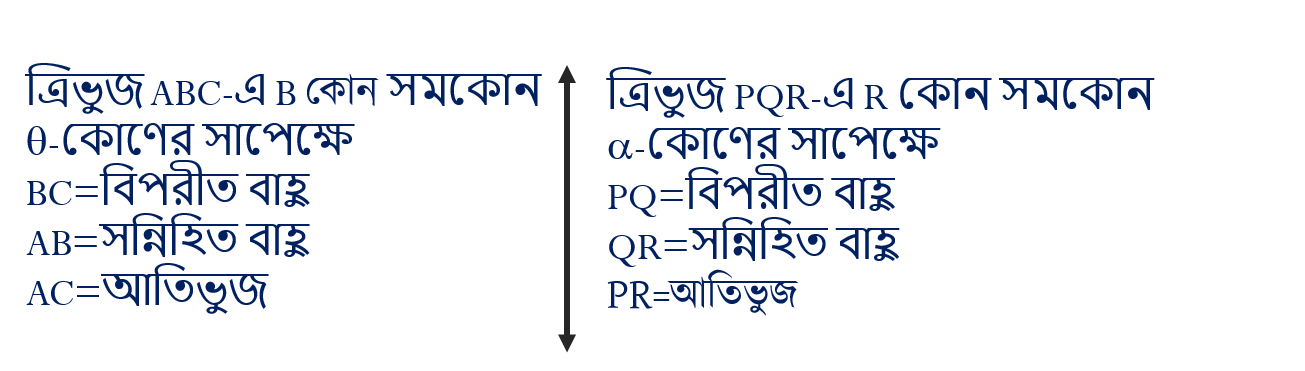 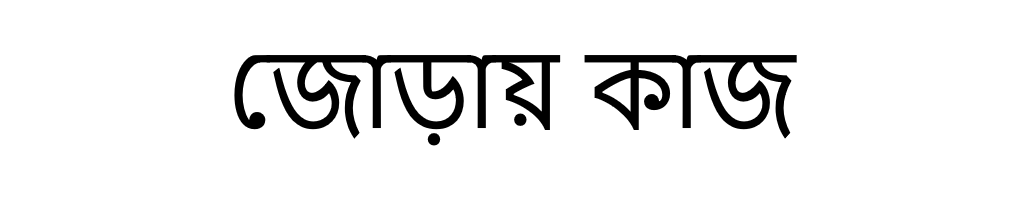 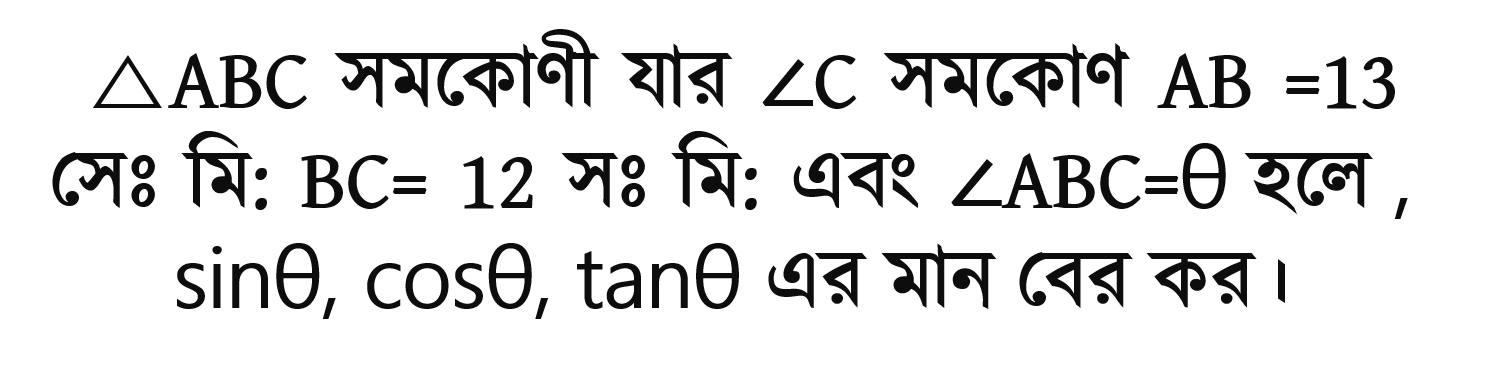 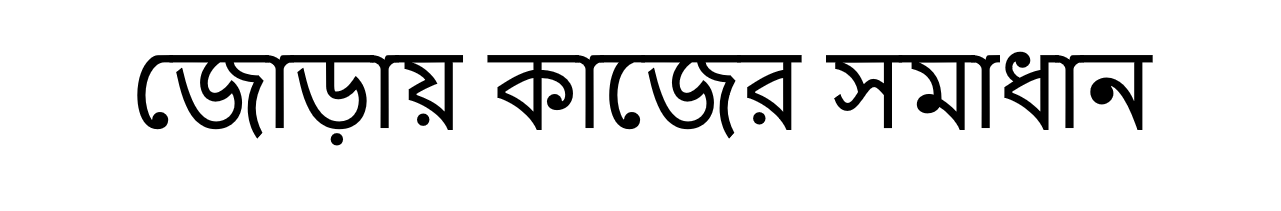 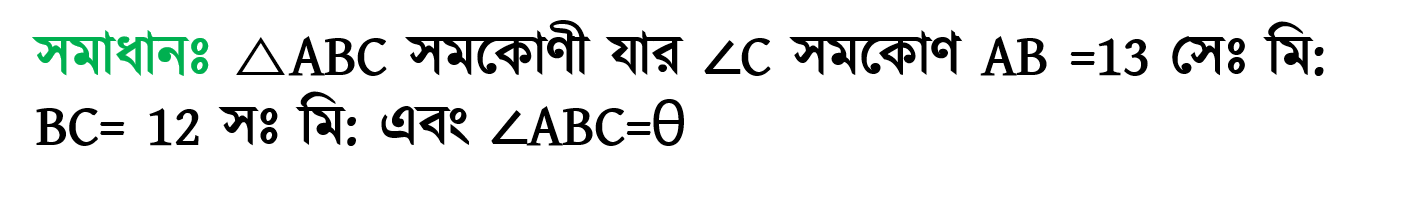 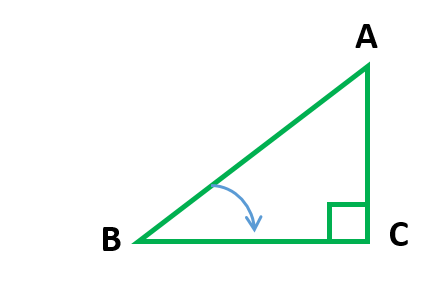 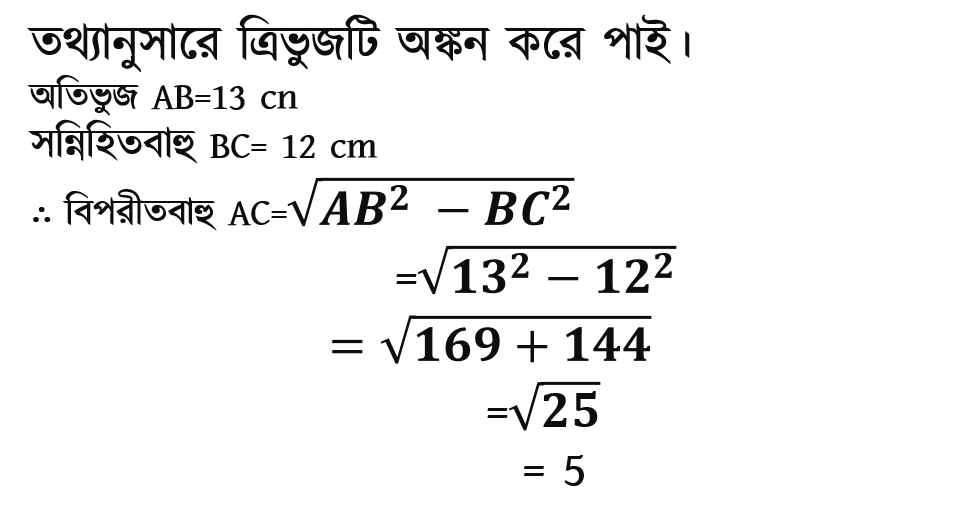 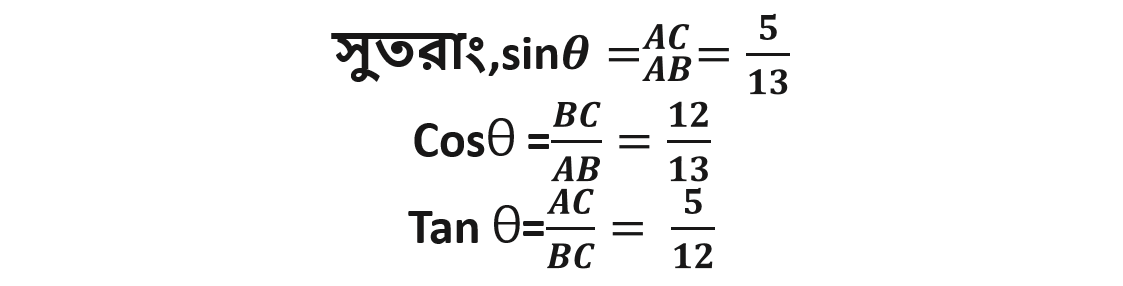 bipulsarkar1977@gmail.com        ☎  01730169555
9/26/2020 8:44:43 PM
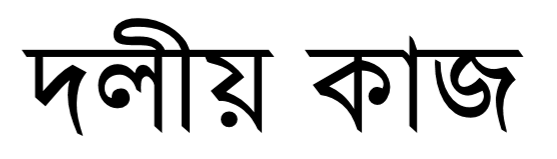 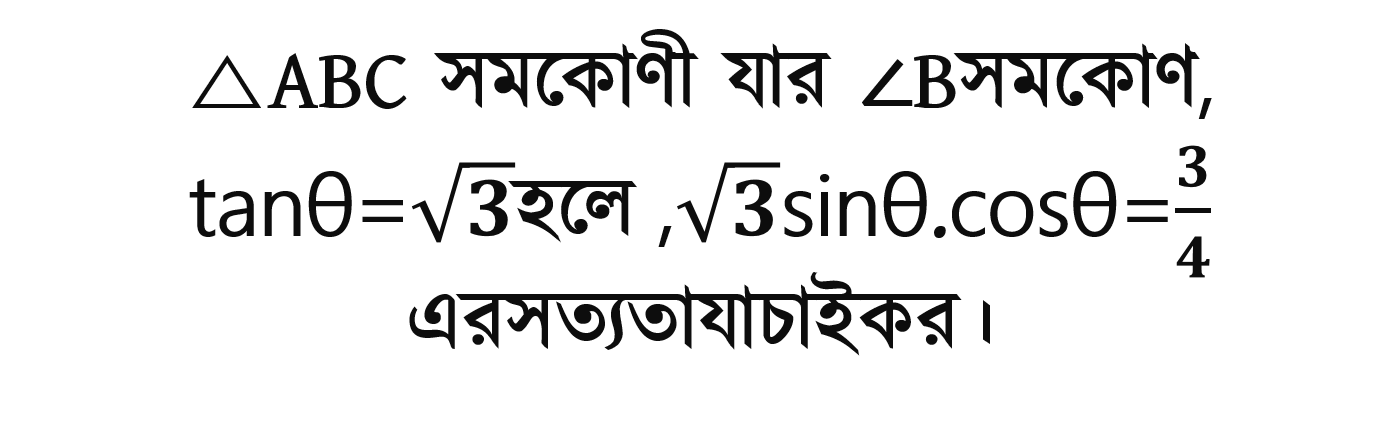 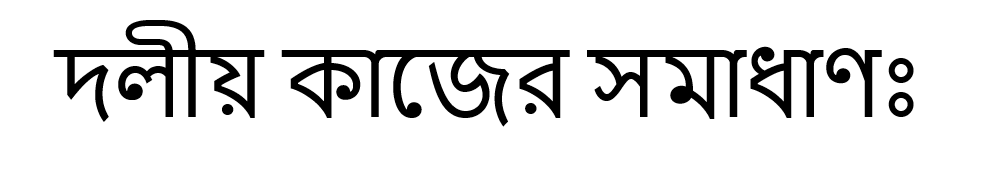 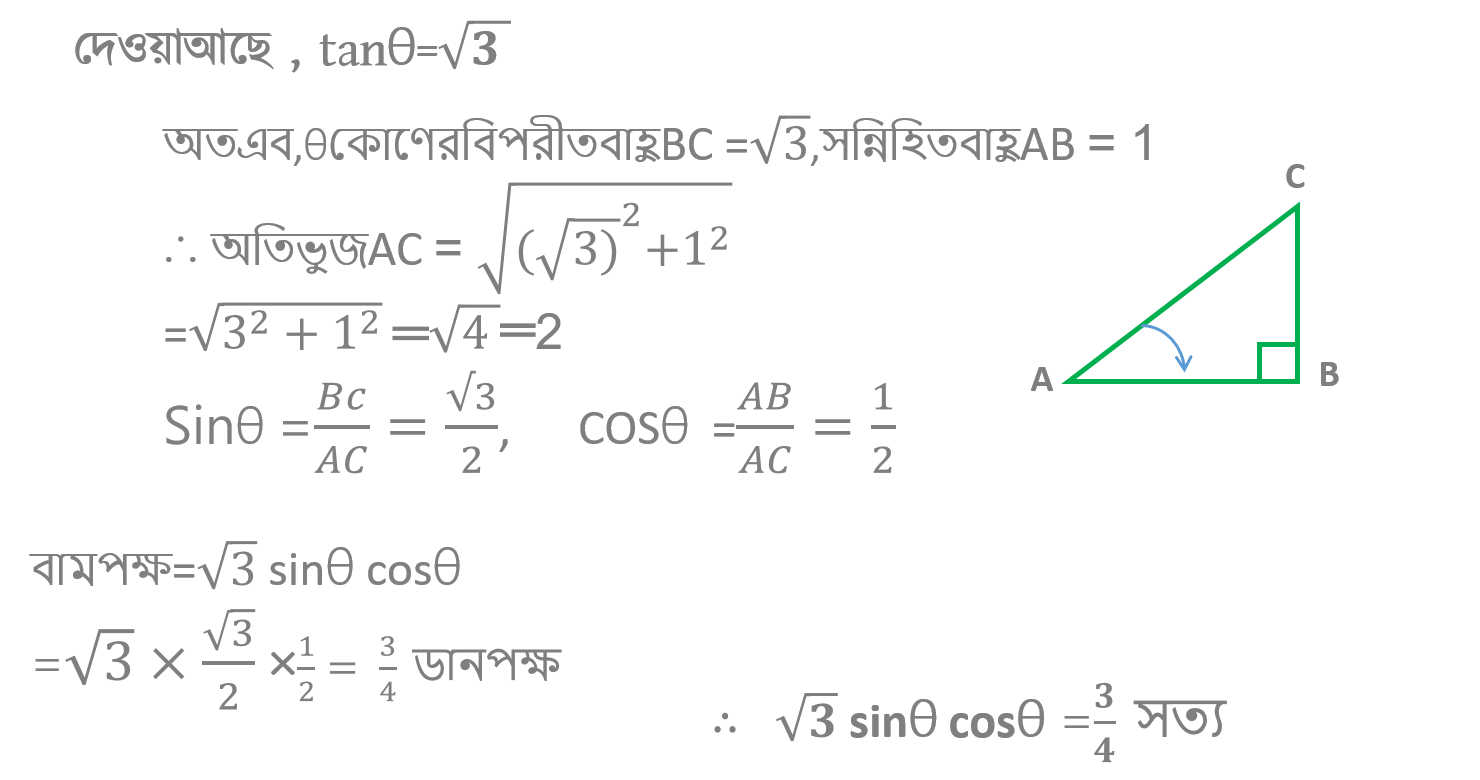 bipulsarkar1977@gmail.com        ☎  01730169555
Saturday, September 26, 2020
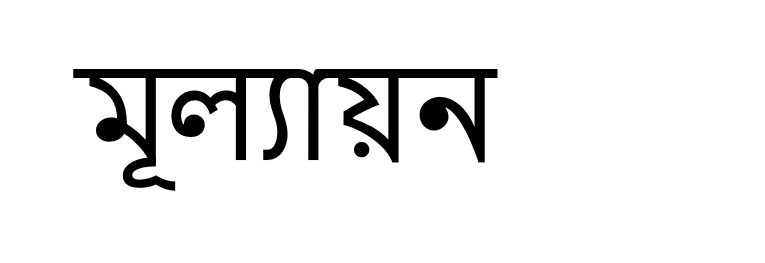 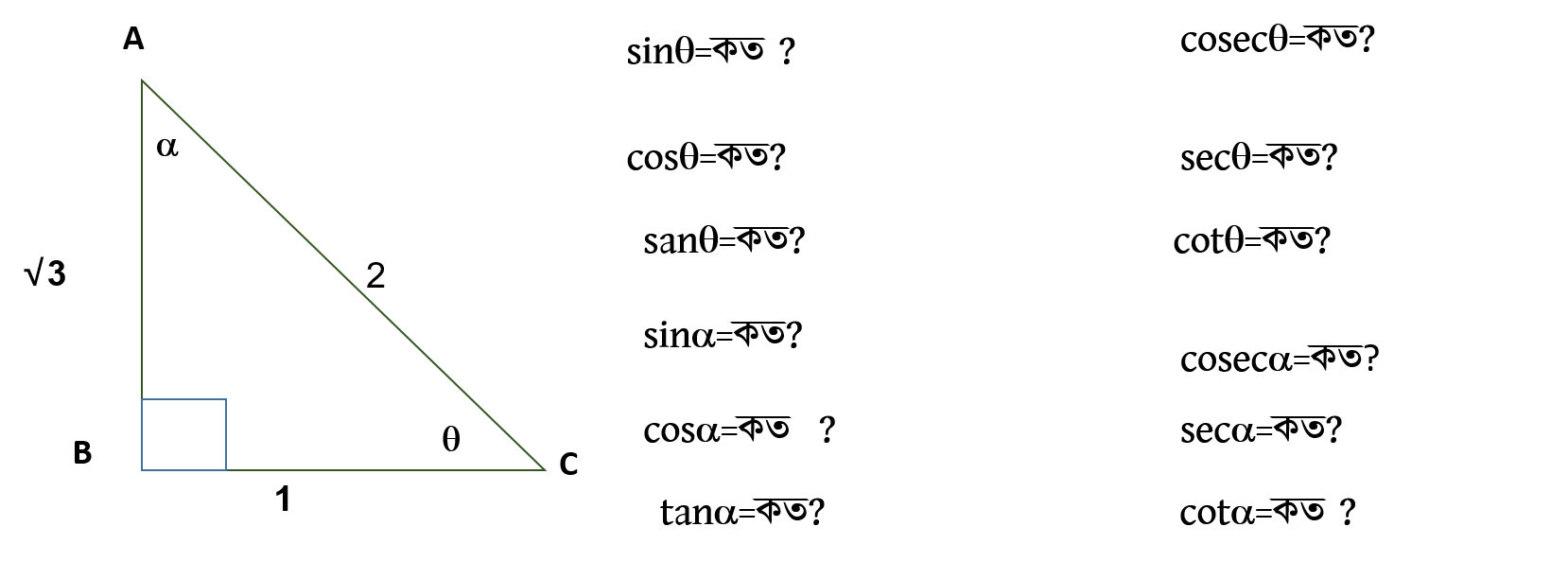 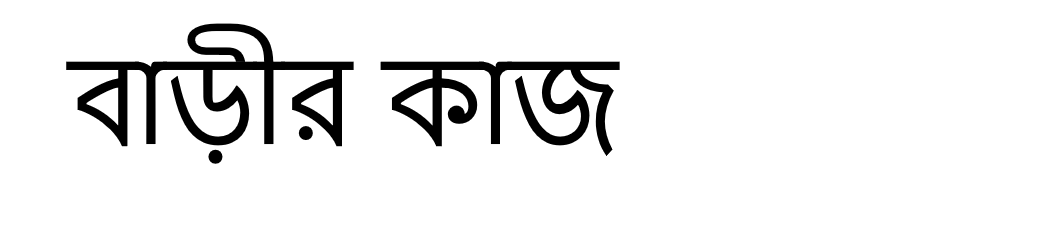 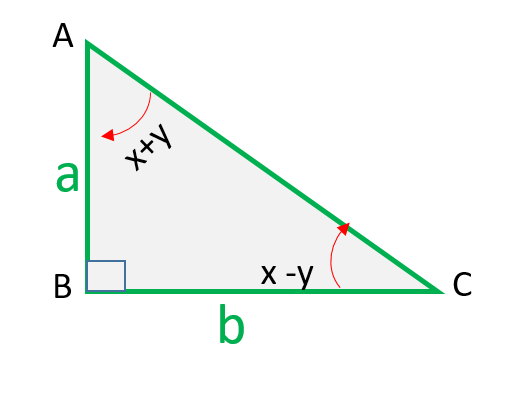 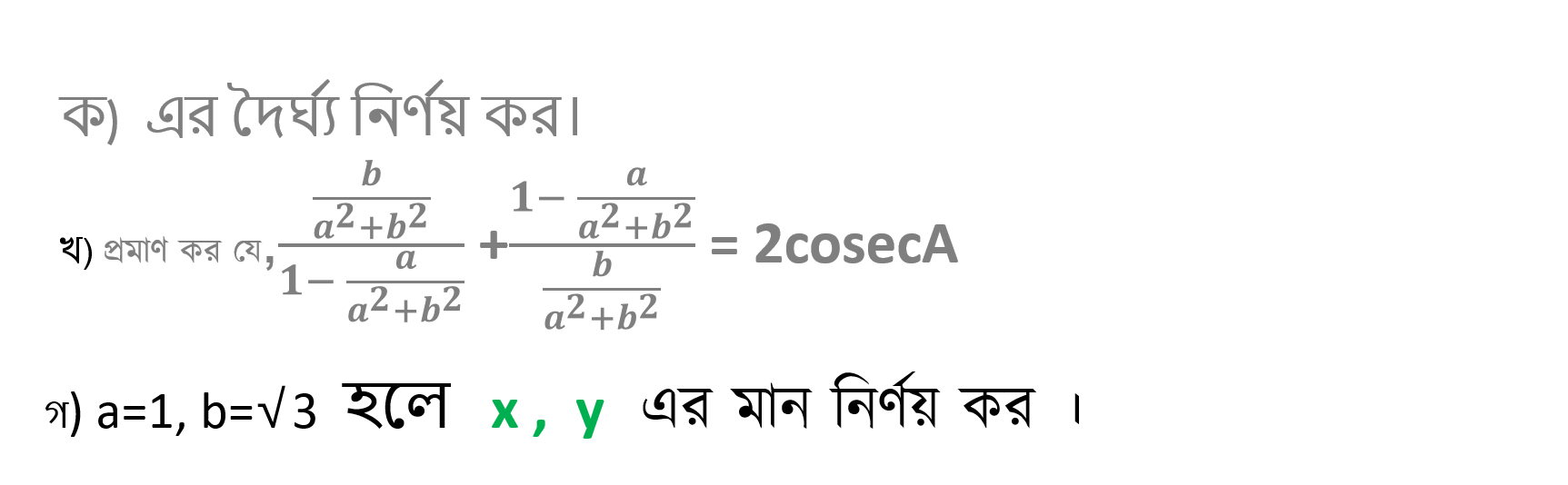 bipulsarkar1977@gmail.com        ☎  01730169555
9/26/2020 8:44:43 PM
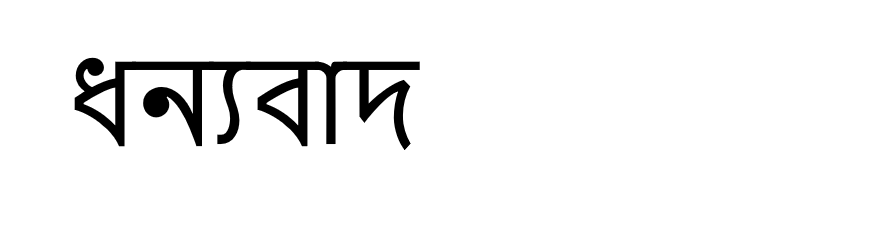 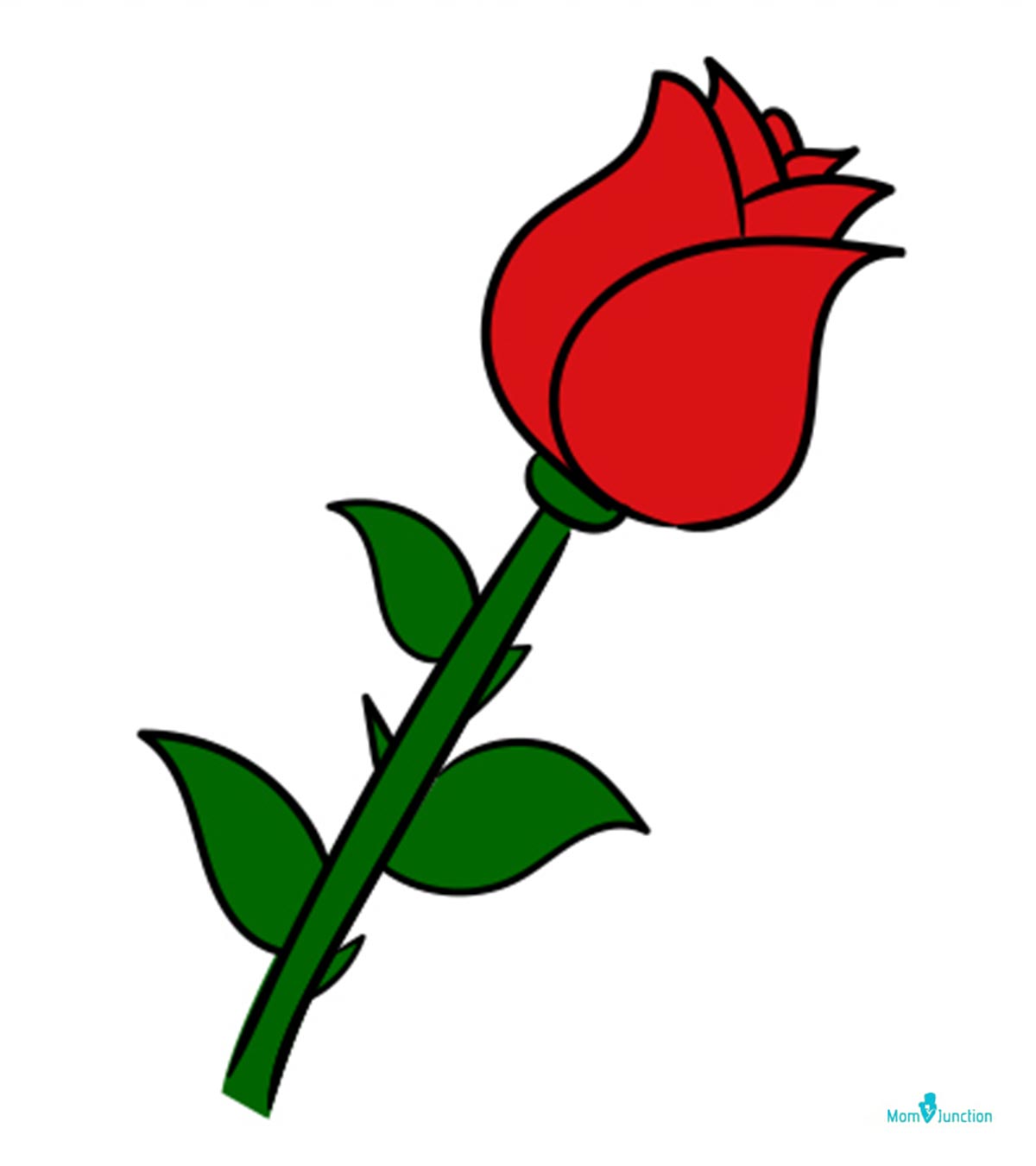